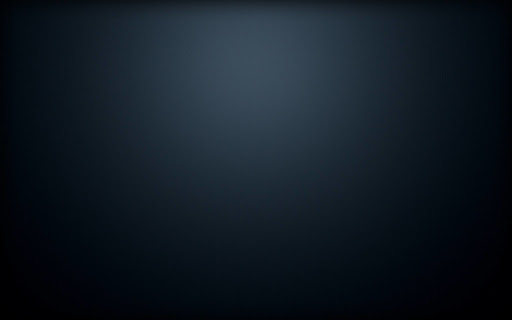 Ephesians 1:18-19

“I pray that the eyes of your heart 
may be enlightened, so that you will know 
what is the hope of His calling, what are 
the riches of the glory of His inheritance 
in the saints, and what is the surpassing greatness of his power toward us who believe.”
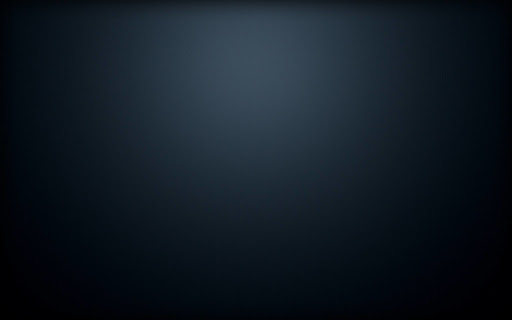 What Is The Hope Of His Calling

Ephesians 1:3-4
“Blessed be the God and Father of our Lord Jesus Christ, who has blessed us with every spiritual blessing in the heavenly places in Christ”
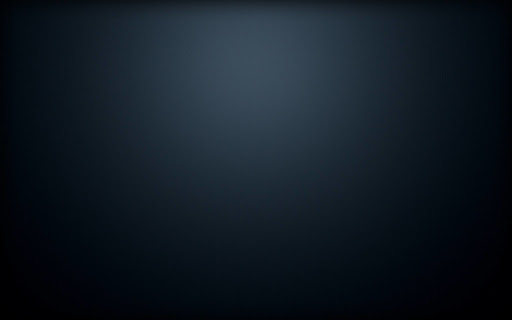 What Is The Hope Of His Calling

Ephesians 1:5-6
“In love He predestined us to adoption as sons through Jesus Christ to Himself, according to the kind intention of His will, to the praise of the glory of His grace, which He freely bestowed on us in the Beloved.”
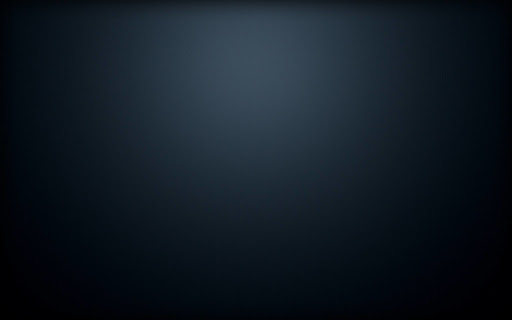 What Is The Hope Of His Calling

Ephesians 1:7-8
“In Him we have redemption through His blood, the forgiveness of our trespasses, according to the riches of His grace which He lavished on us…”
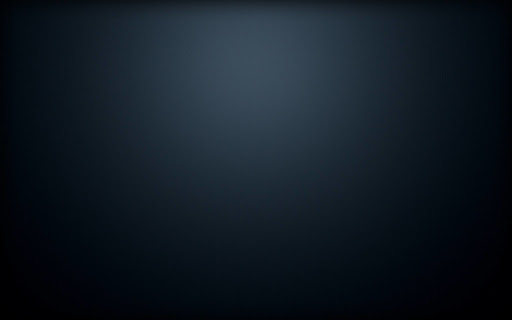 What Is The Hope Of His Calling

Ephesians 1:8-10
“In all wisdom and insight He made known to us the mystery of His will, according to His kind intention which He purposed in Him with a view to an administration suitable to the fullness of the times, that is, the summing up of all things in Christ, thins in the heavens and things on the earth.”
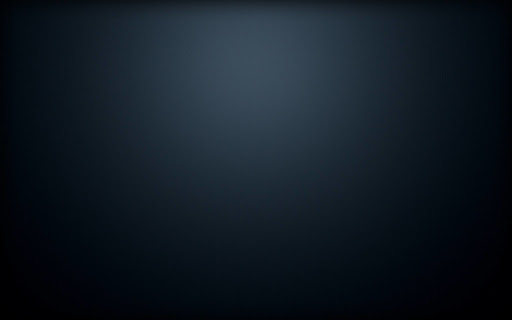 What Are The Riches Of The Glory 
Of His Inheritance In The Saints

What is the Glory of God?
Glory = Splendor, Kingly Majesty
Exodus 24:15-17
Exodus 33:17-23
Exodus 40:34
John 11:39-40
John 12:27-33
Acts 7:55
Revelation 21:23
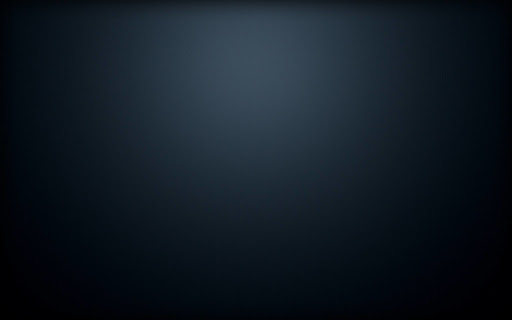 What Are The Riches Of The Glory 
Of His Inheritance In The Saints

Ephesians 1:6 
“to the praise of the glory of His grace”
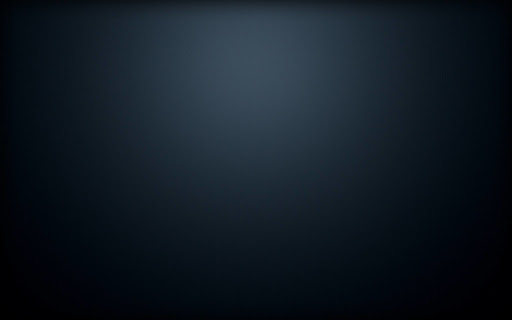 What Are The Riches Of The Glory 
Of His Inheritance In The Saints

Ephesians 1:11-12 
“In Him also we have obtained an inheritance, having been predestined according to His purpose who works all things after the counsel of His will, to the end that we who were the first to hope in Christ would be to the praise      of His glory.”
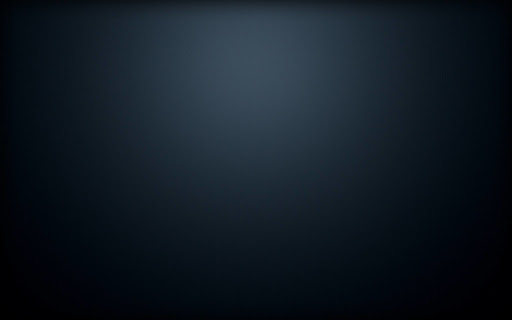 What Are The Riches Of The Glory 
Of His Inheritance In The Saints

Ephesians 1:13-14 
“In Him, you also, after listening to the message of truth, the gospel of your salvation – having also believed, you were sealed in Him with the Holy Spirit of promise, who is given as a pledge of our inheritance, with a view to the redemption of God’s own possession, to the praise of his glory.”
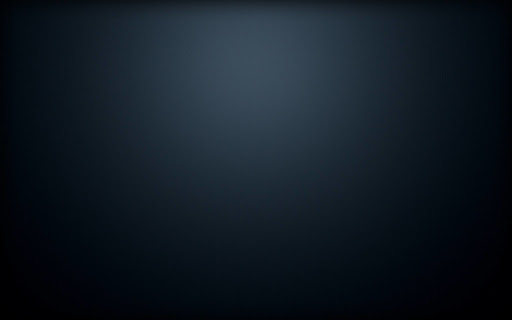 What Are The Riches Of The Glory 
Of His Inheritance In The Saints

Ezekiel 36:25-27
John 3:5
Acts 2:38
Ephesians 4:22-24
Romans 8:16-17
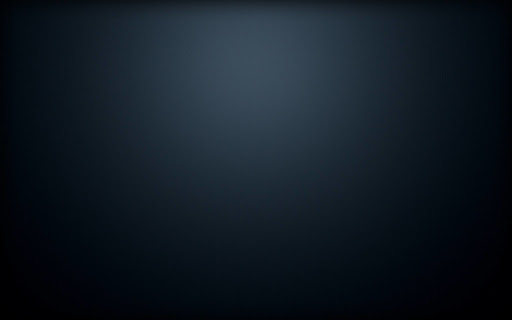 What Is The Surpassing Greatness Of His Power Toward Us Who Believe

Ephesians 1:19-23
“These are in accordance with the working of the strength of His might which He brought about in Christ, when He raised Him from the dead and seated Him at His right hand in the heavenly places, far above all rule and authority and power and dominion, and every name that is named, not only in this age but also in the one to come. And He put all things in subjection under His feet, and gave Him as head over all things to the church, which is His body, the fullness of Him who fills all in all.”
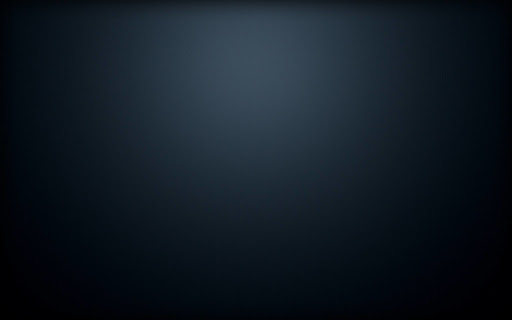 What Is The Surpassing Greatness Of His Power Toward Us Who Believe

Ephesians 2:1-10
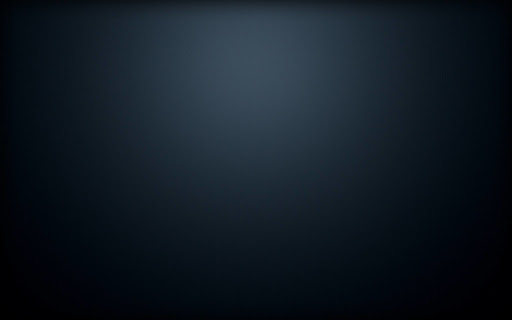 Have Your Been Baptized Into Christ?


Are You In Subjection To Christ?